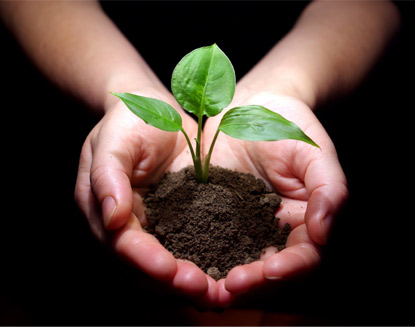 3.4 The Soil System
Soil formation is a slow process:
Weathering of rock (mechanical).
Deposition of sediments by erosion (mechanical).
Decomposition of organic matter in dead organisms (chemical).
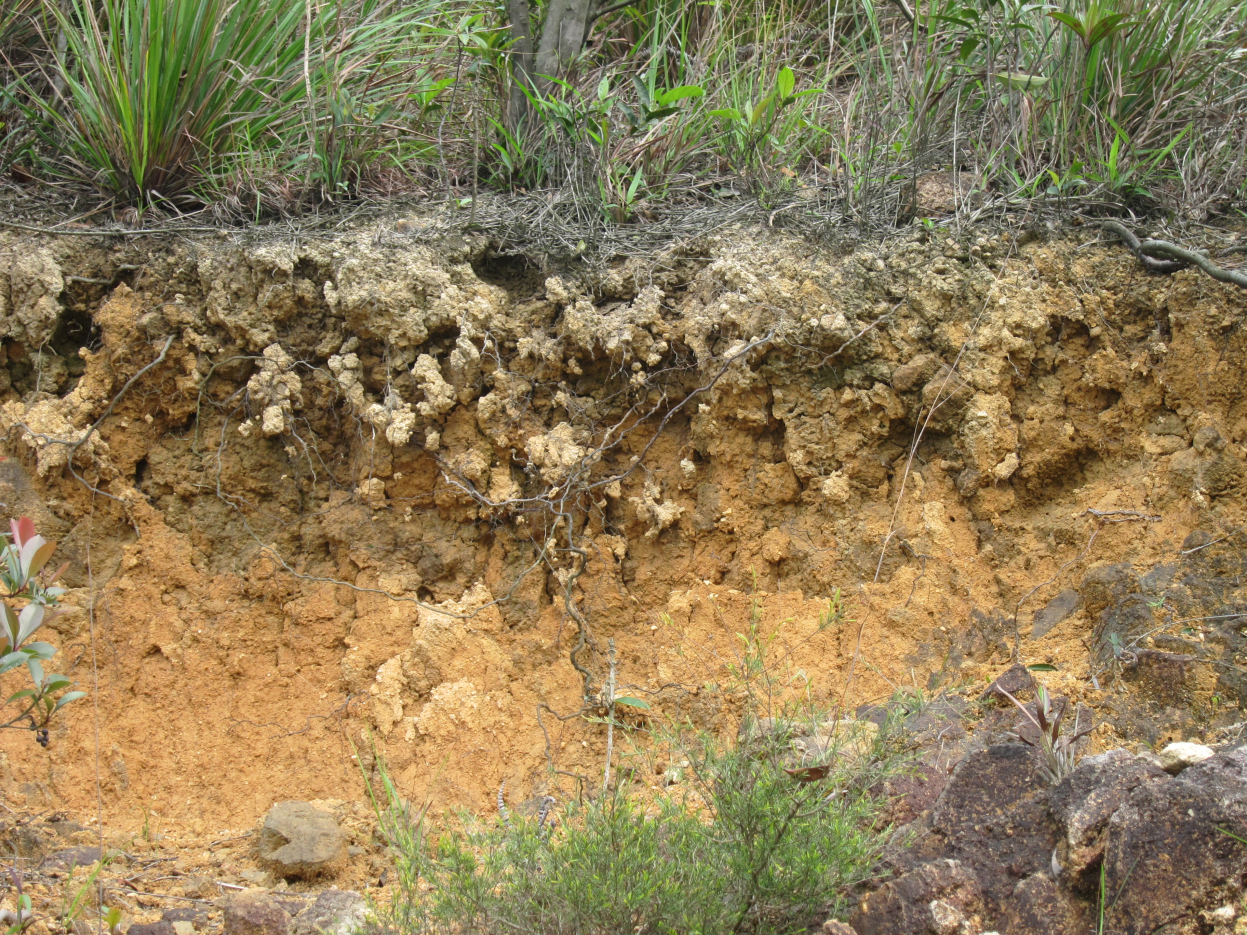 Soil as a system
Parent material, such as bedrock, is weathered to begin process of soil formation.
Parent material = the base geological material in a location
Bedrock = the continuous mass of solid rock that makes up Earth’s crust
Weathering = processes that break down rocks
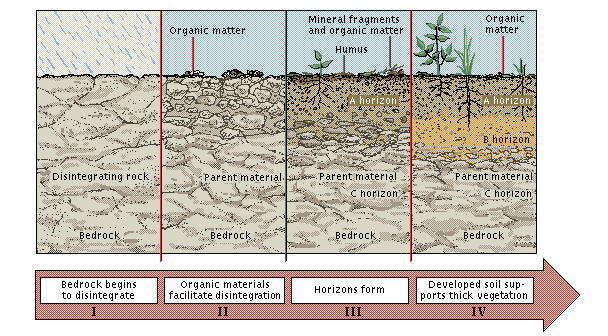 The Soil System
Soil is a complex mixture of eroded rock, mineral nutrients, decaying organic matter, water, air and billions of living organisms (microscopic decomposers).
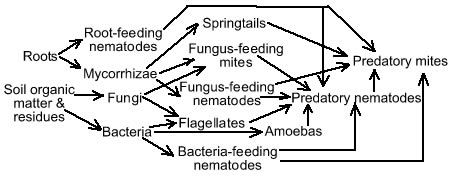 TRANSFERS
Inputs
OUTPUTS
DEPOSITION
EROSION
Organic material
Leaching
Parent material
Soil
Uptake
Precipitation
Mass Movements
infiltration
Energy
DECOMPOSITION
WEATHERING
NUTRIENT CYCLE
TRANSFORMS
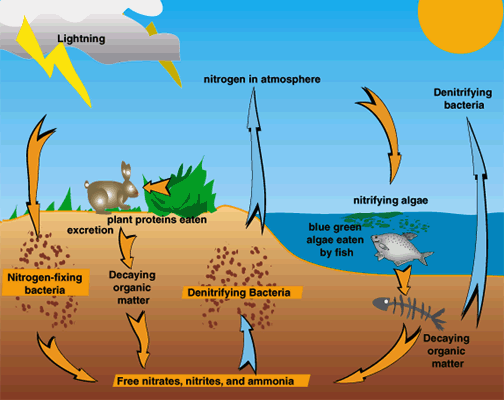 Soil characterization
Soil can be characterized by color and several other traits:
Texture (percentage sand, silt, clay) is determined by the relative amounts of the different types and sizes of mineral particles.
Structure
Porosity-(air spaces)Soil texture helps determine SOIL POROSITY, a measure of the volume of spores or spaces per volume of soil and the average space between those spaces.
Mineral content
pH
Parent Material
Infiltration rate- drainage-is the downward movement of water through soils.( drainage)

Nutrient concentrations
PERMEABILITY is the rate at which water and air move from upper to lower soil layers.
Soil Content
Clay (very fine particles)-<0.002 mm
Silt (fine particles)  0.002 mm—0.05mm
Sand (medium-size particles) 0.05-2mm
Gravel (coarse to very coarse particles)
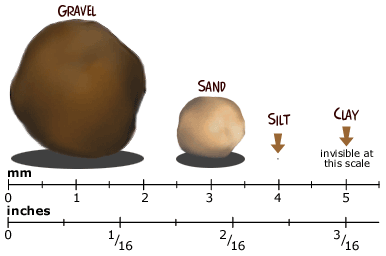 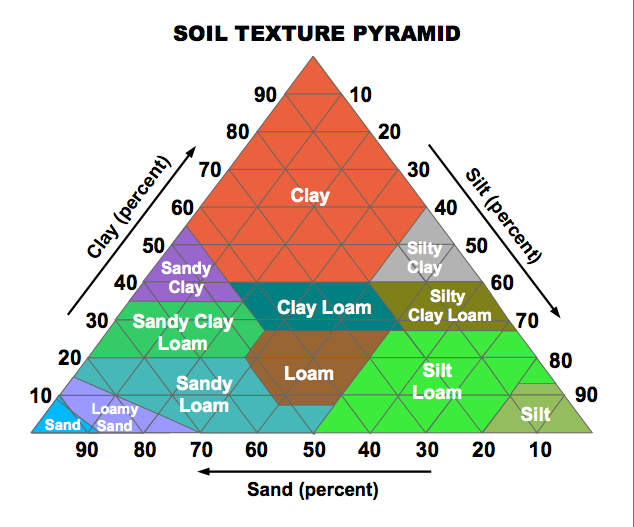 Loam is the ideal soil texture for agriculture.   40-40-20
Properties of Soils with Different Textures
Soil profile
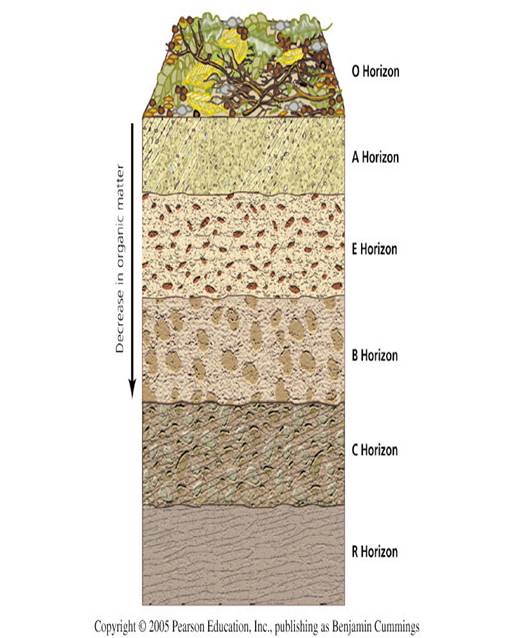 Consists of layers called horizons.

Simplest:
A = topsoil
B = subsoil
C = parent material

But most have O, A, E, B, C, and R
Figure 8.8
O Horizon: Organic or litter layer
A Horizon: Topsoil. Mostly inorganic minerals with some organic material and humus mixed in. Crucial for plant growth
Soil profile
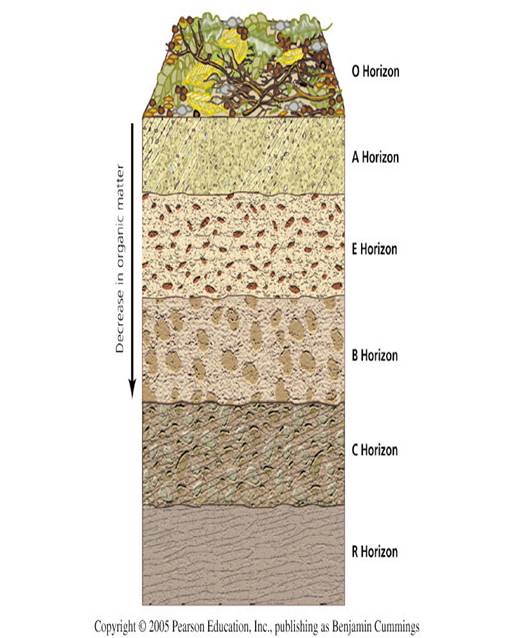 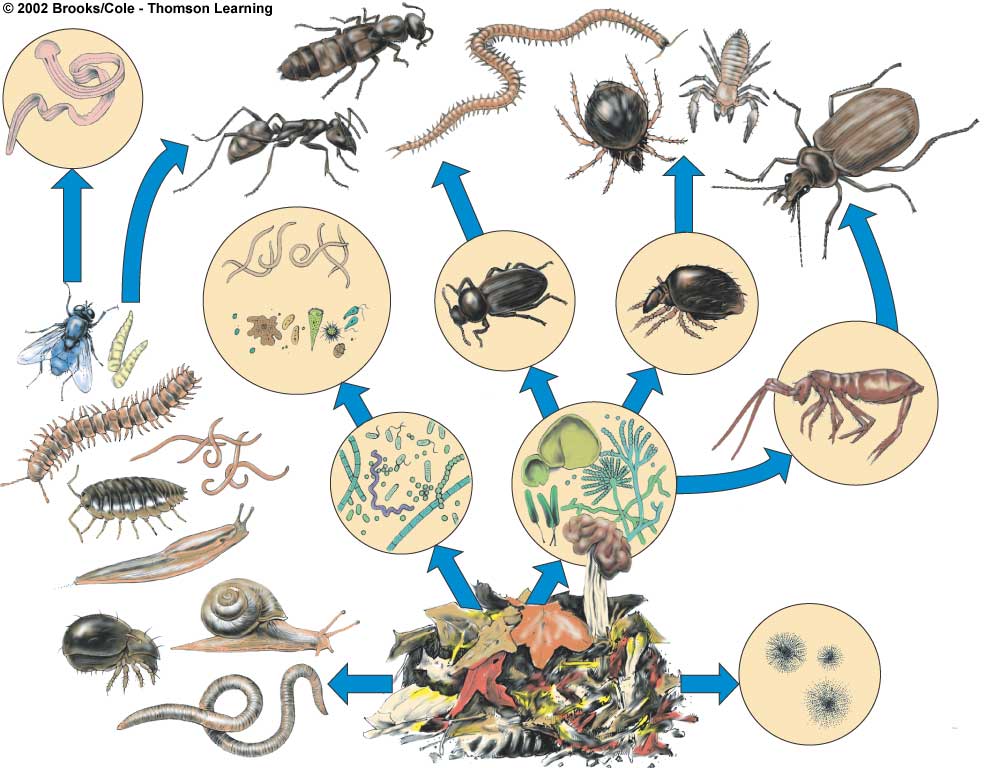 Rove beetle
Pseudoscorpion
Flatworm
Centipede
Ant
Ground
beetle
Mite
Roundworms
Adult
fly
Fly
larvae
Beetle
Springtail
Mite
Protozoa
Millipede
Bacteria
Sowbug
Slug
Fungi
Actinomycetes
Snail
Mite
Earthworm
Organic debris
These top two layers (A&O) are most fertile, have the highest concentration of organic matter, and contain large amounts of living organisms.
E Horizon: Eluviation horizon; loss of minerals by leaching, a process whereby solid materials are dissolved and transported away
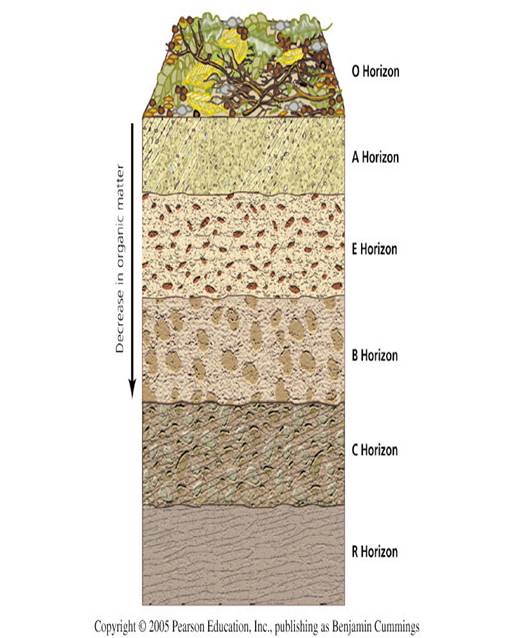 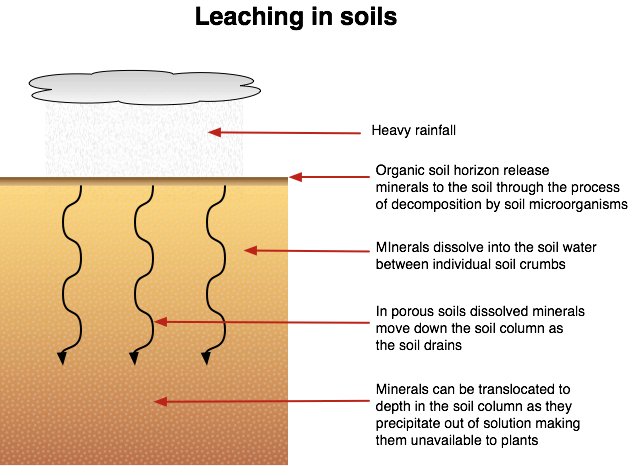 As the water seeps down, it dissolves various soil components in upper layers and carries them down to lower layers in a process called LEACHING.
B Horizon: Subsoil. Zone of accumulation or deposition of leached minerals (Fe & Al) and organic compounds from above
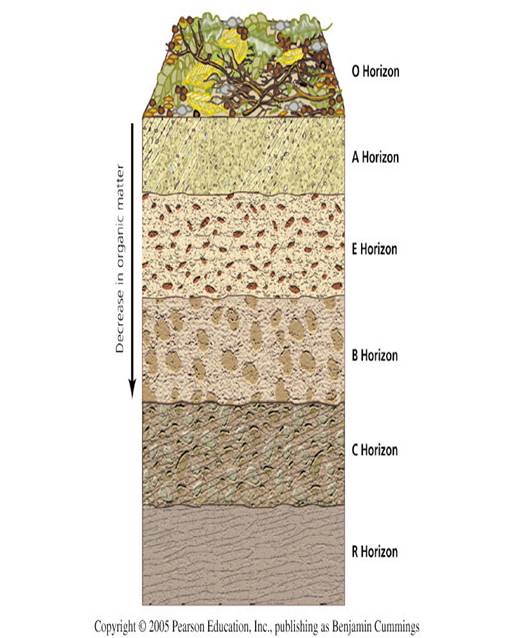 C Horizon: Slightly altered &Fragmented Bedrock  parent  material
R Horizon: Bedrock- parent material
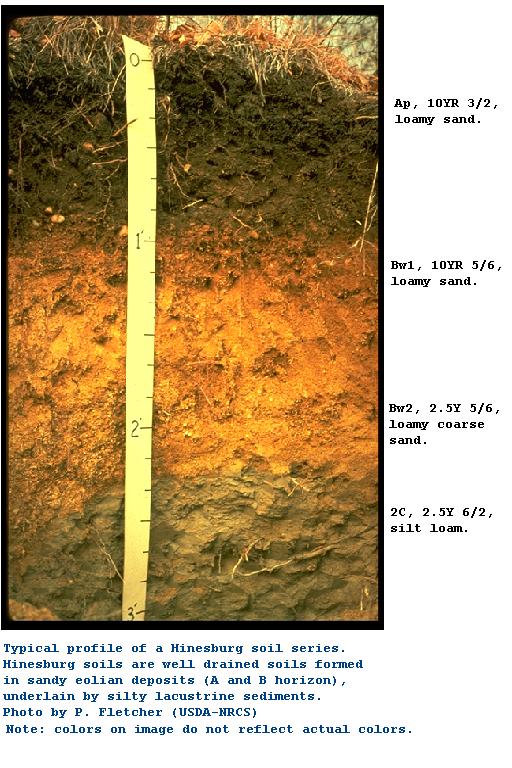 Humus
Dark, crumbly mass of undifferentiated material made up of complex organic compounds
Soils with high humus content:
hold moisture better 
Increases Primary productive for plant life.
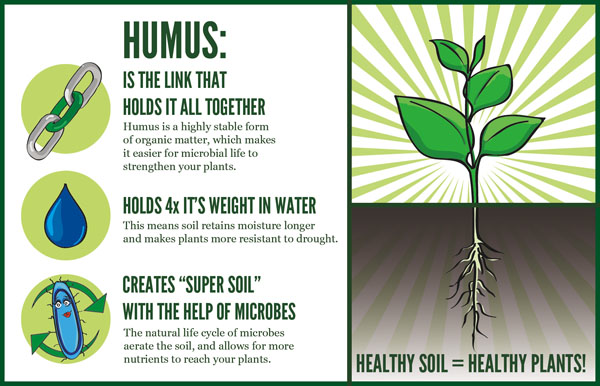 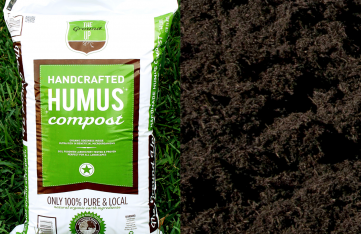 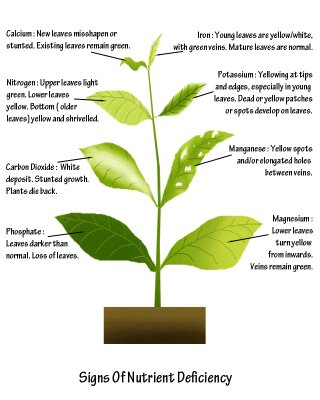 Macronutrients-important for growth & photosynthesis 

Nitrogen- Green foliage

Phosphorous-strong roots

Potassium- healthy growth
Soil Degradation
The decline  in Quality and Quantity of soil
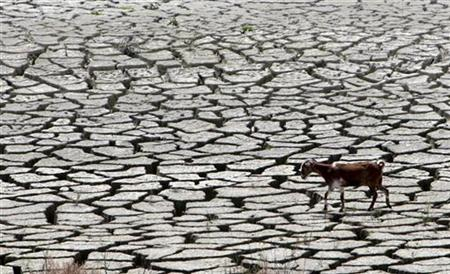 4 parts-

Eroision- water or wind
Biological- Loss of humus due the loss of plants & animals
Physical- loss of soil structure & permeability
Chemical- Acidification due to toxic chemicals, change in pH, salinity
World soil conditions
Soils are becoming degraded in many regions.
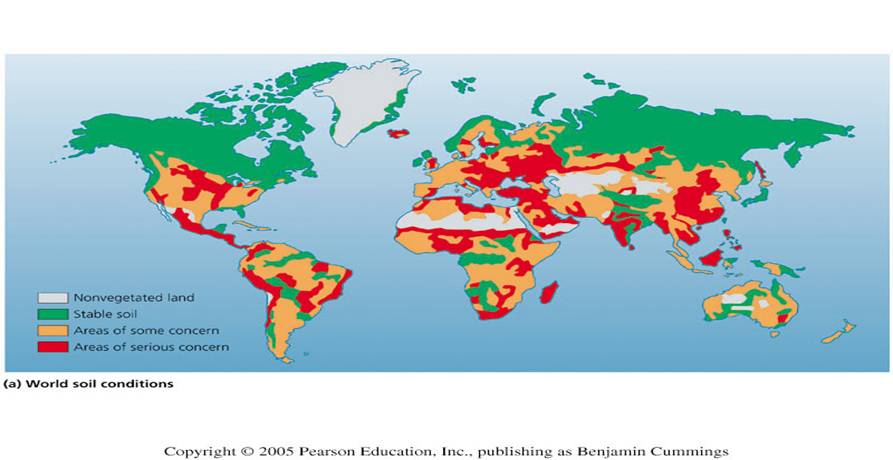 Causes of soil degradation
Most soil degradation is caused by:
•  livestock overgrazing
•  deforestation
•  cropland agriculture.
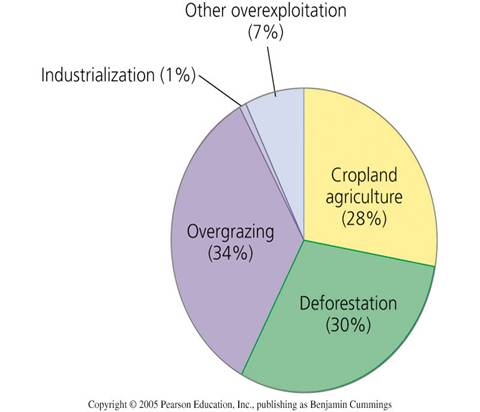 Figure 8.2
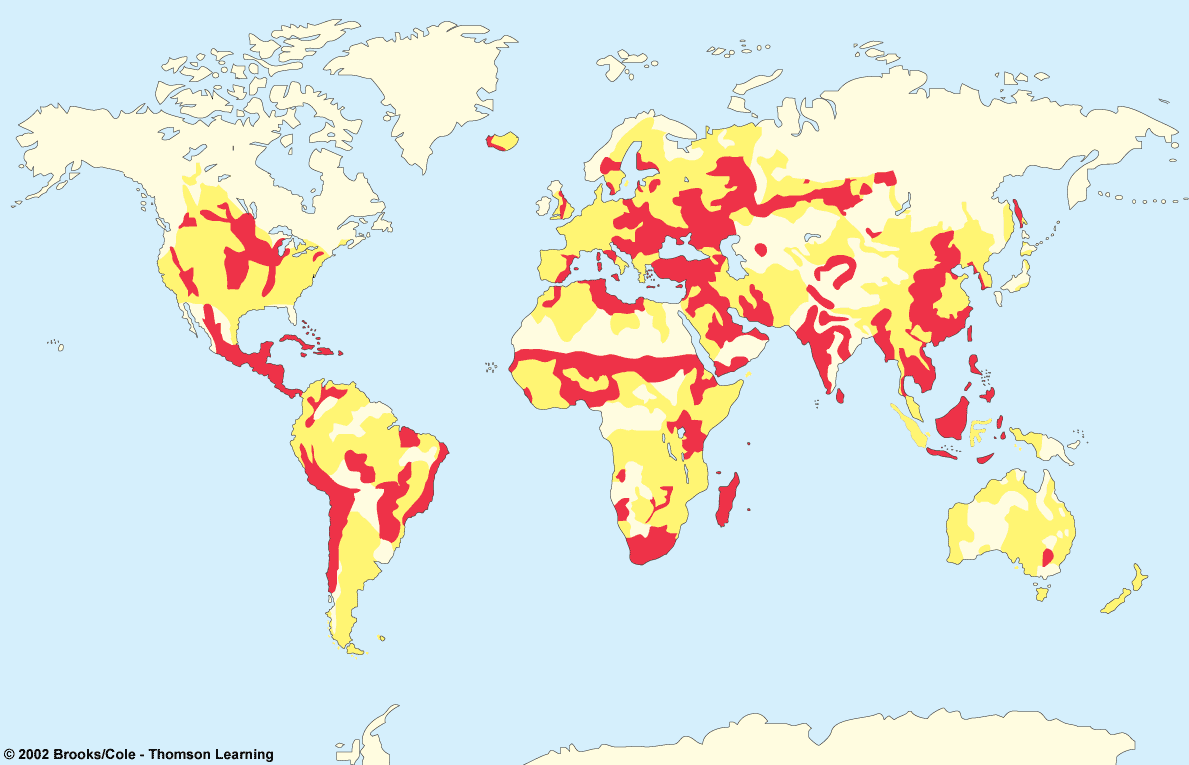 serious concern
some concern
Stable areas
Two major harmful effects of soil erosion:
Loss of soil fertility and its ability to hold water
Runoff of sediment that pollutes water, kills fish and shellfish, and clog irrigation ditches, boat channels, reservoirs, and lakes.
Desertification
A loss of more than 10% productivity due to:
•  Erosion
•  Soil compaction
•  Forest removal
•  Overgrazing
•  Drought
•  Salinization
•  Climate change
•  Depletion of water resources
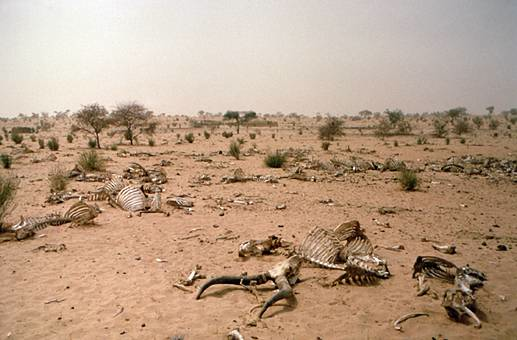 When severe,  there is expansion of desert areas, or creation of new ones, e.g., the Middle East, formerly, “Fertile Crescent”.
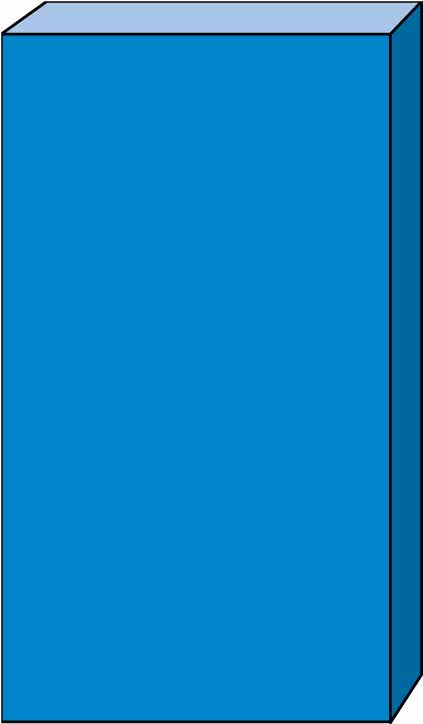 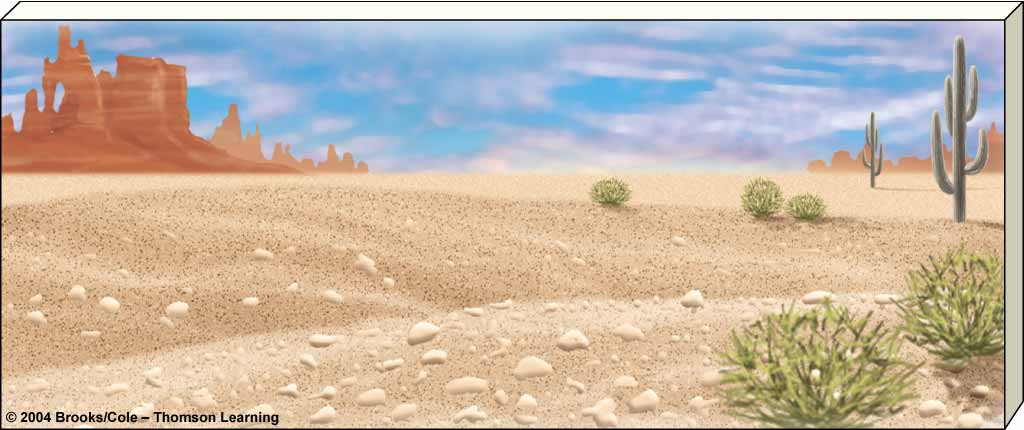 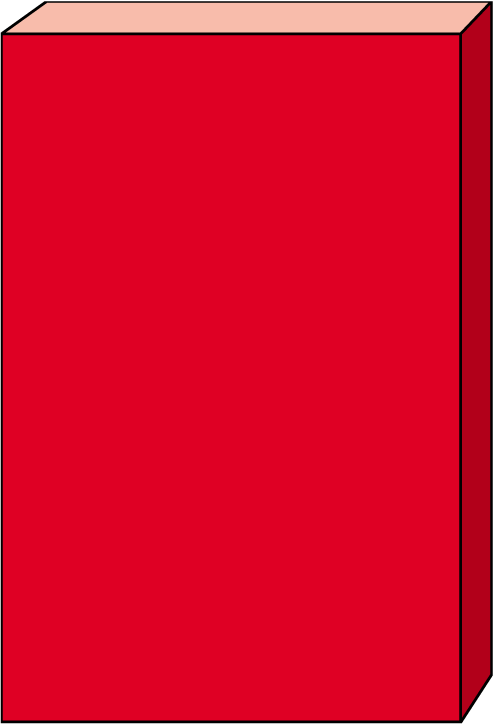 Consequences
Causes
Overgrazing

Deforestation

Erosion

Salinization

Soil compaction

Natural climate 
change
Worsening drought

Famine

Economic losses

Lower living 
standards

Environmental
refugees
Desertification
Erosion and Deposition
Erosion = removal of material from one place and 	        	        its transport elsewhere
by wind
or water

Deposition = arrival of eroded material at a new  location
These processes are natural, and can build up fertile soil.

But where artificially sped up, they are a big problem for farming.
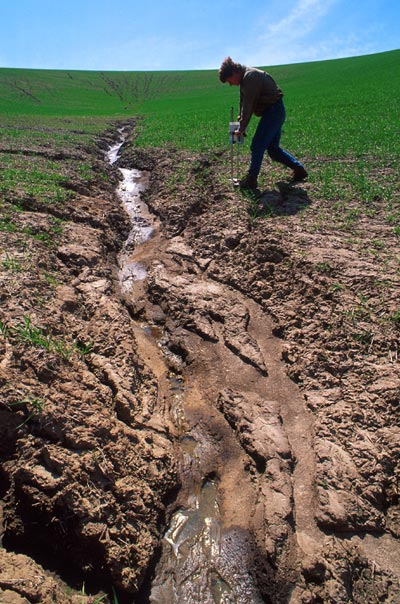 Types of soil erosion
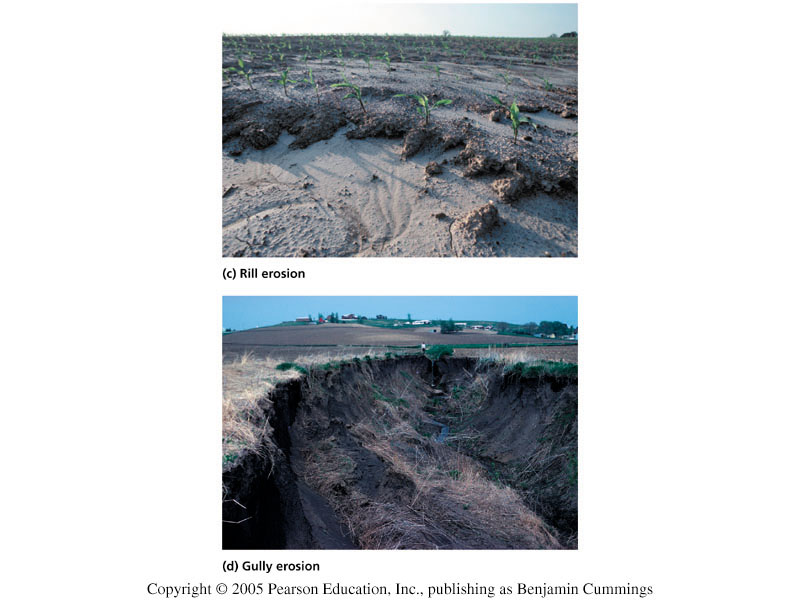 Splash erosion
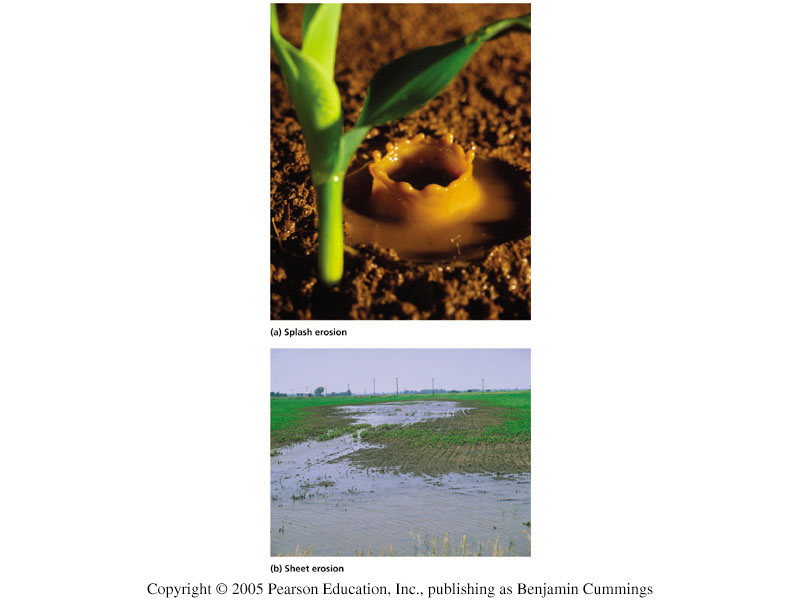 Rill erosion
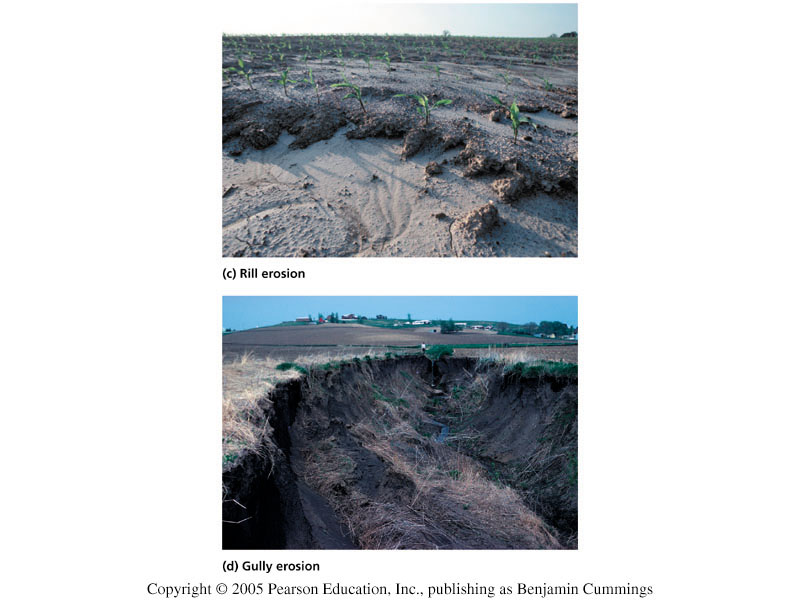 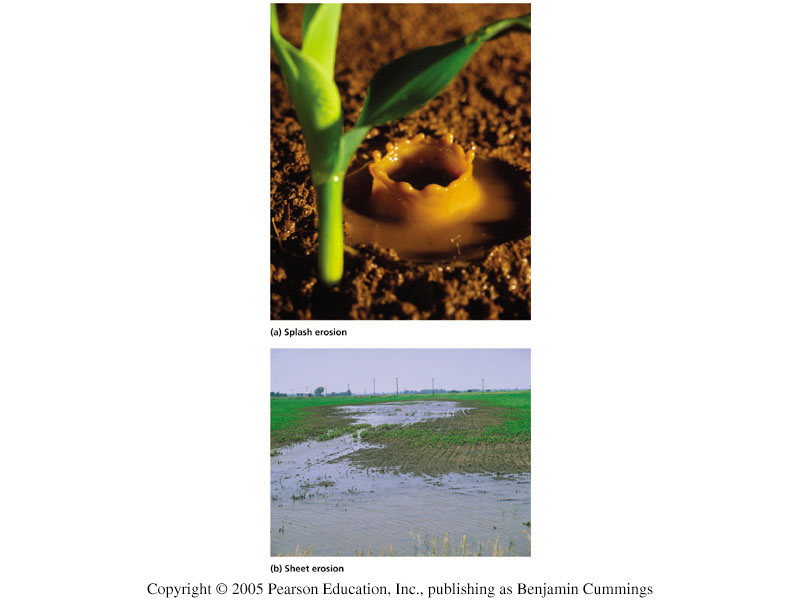 Gully erosion
Figure 8.11
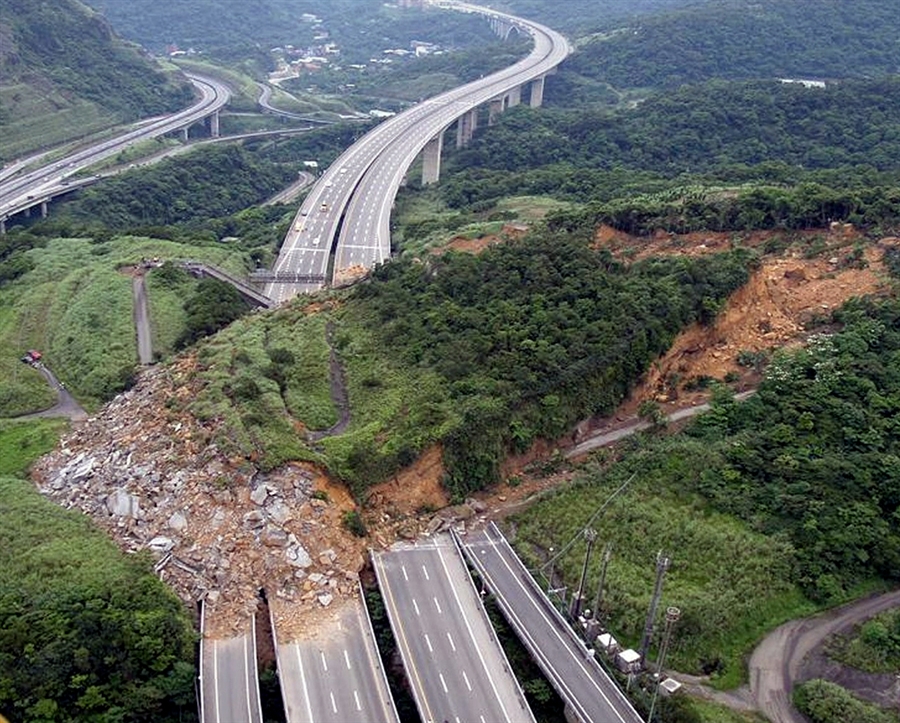 Types of Erosion
Sheet erosion
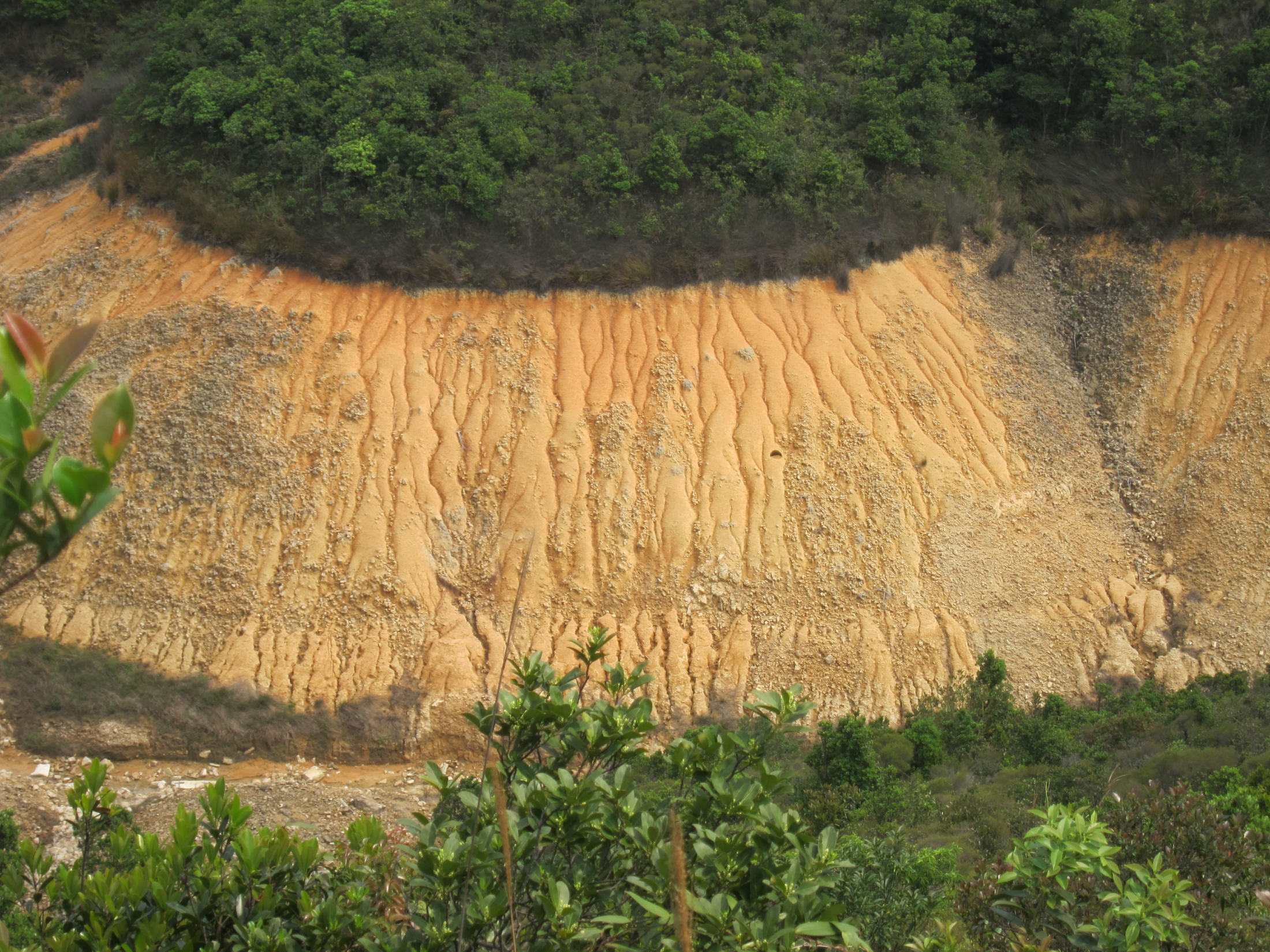 Gully erosion
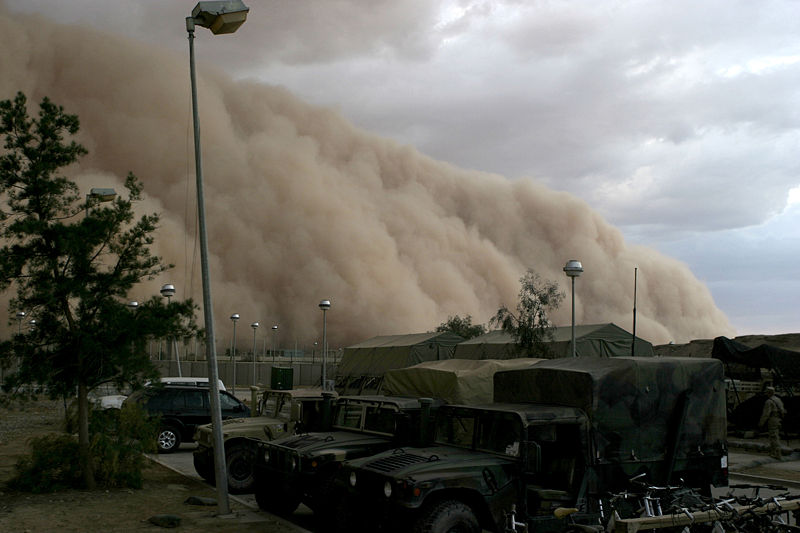 Wind erosion
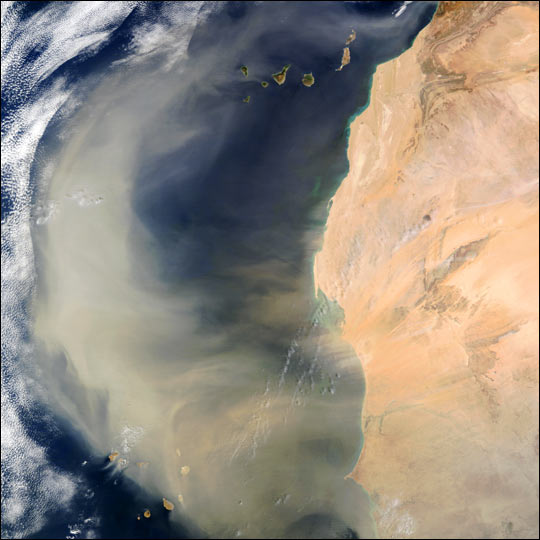 Wind erosion
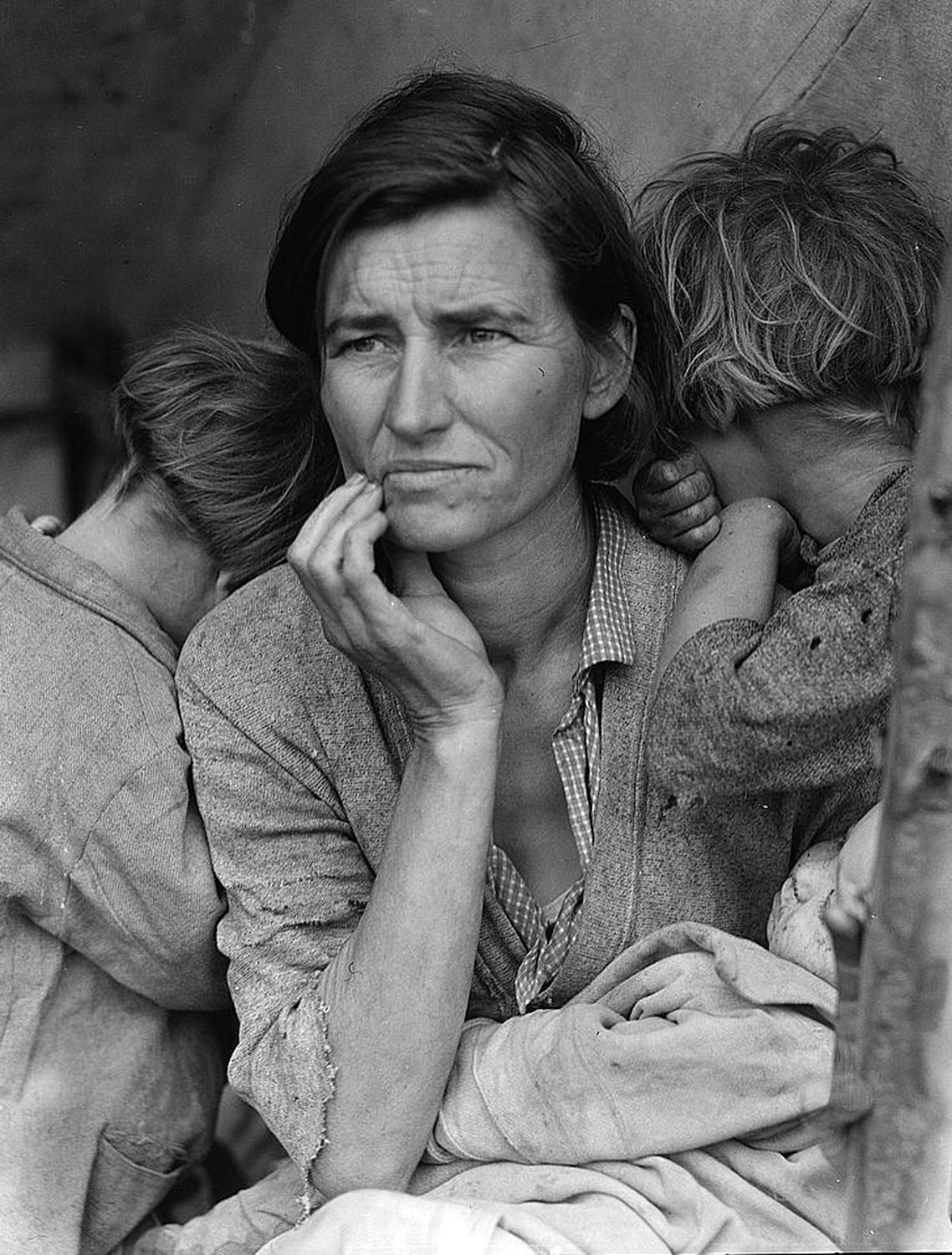 The Dust Bowl
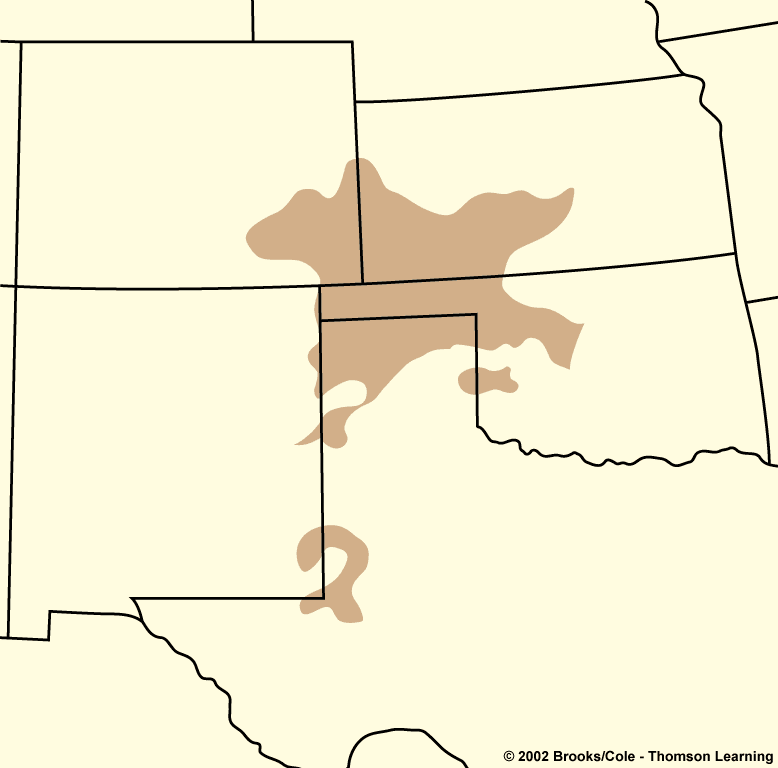 Kansas
Colorado
Dust
Bowl
Oklahoma
New Mexico
Texas
Drought and degraded farmland produced the 1930s Dust Bowl.

Storms brought dust from the U.S. Great Plains all the way to New York and Washington, and wrecked many lives.
Figure 8.14
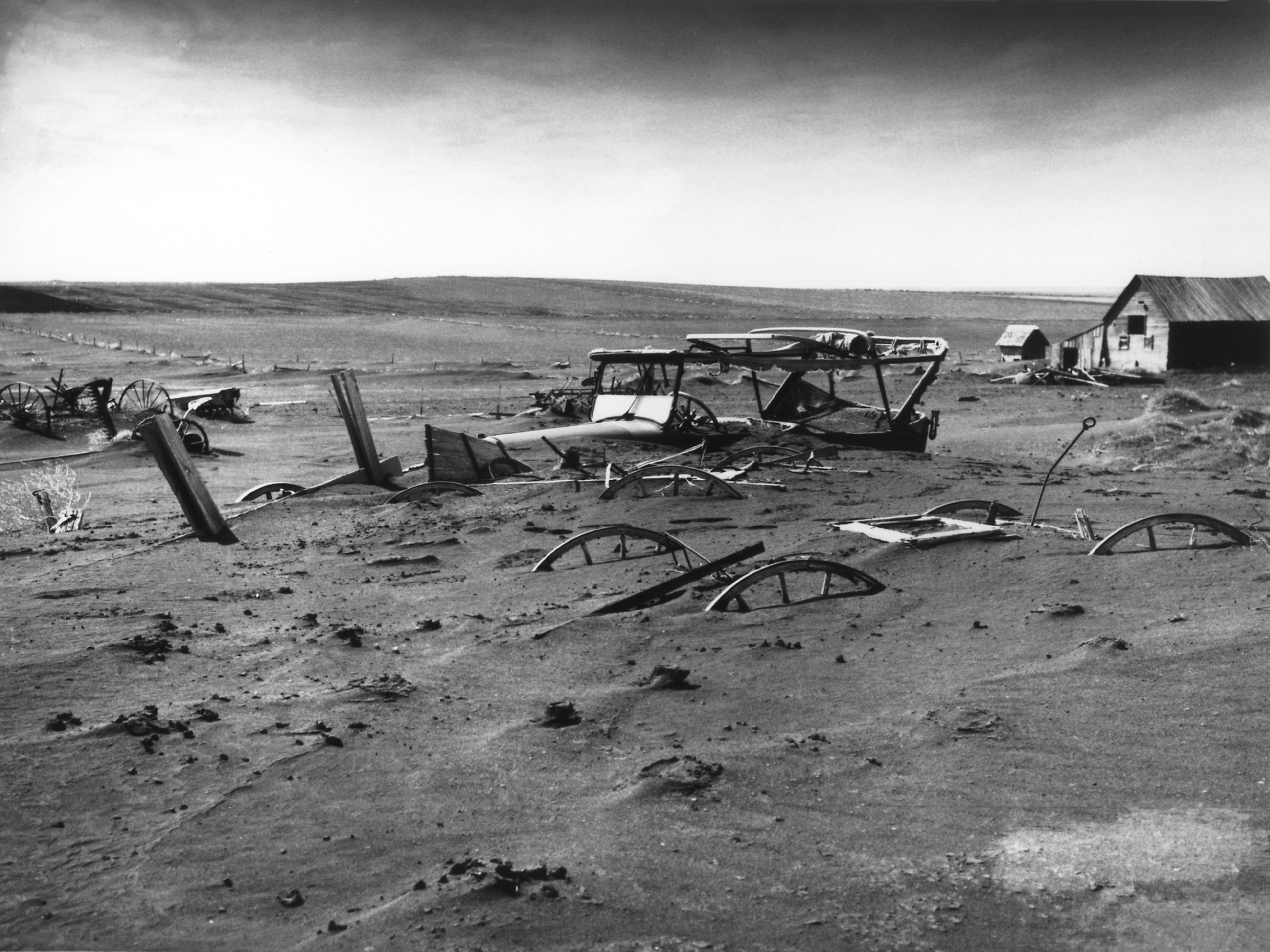 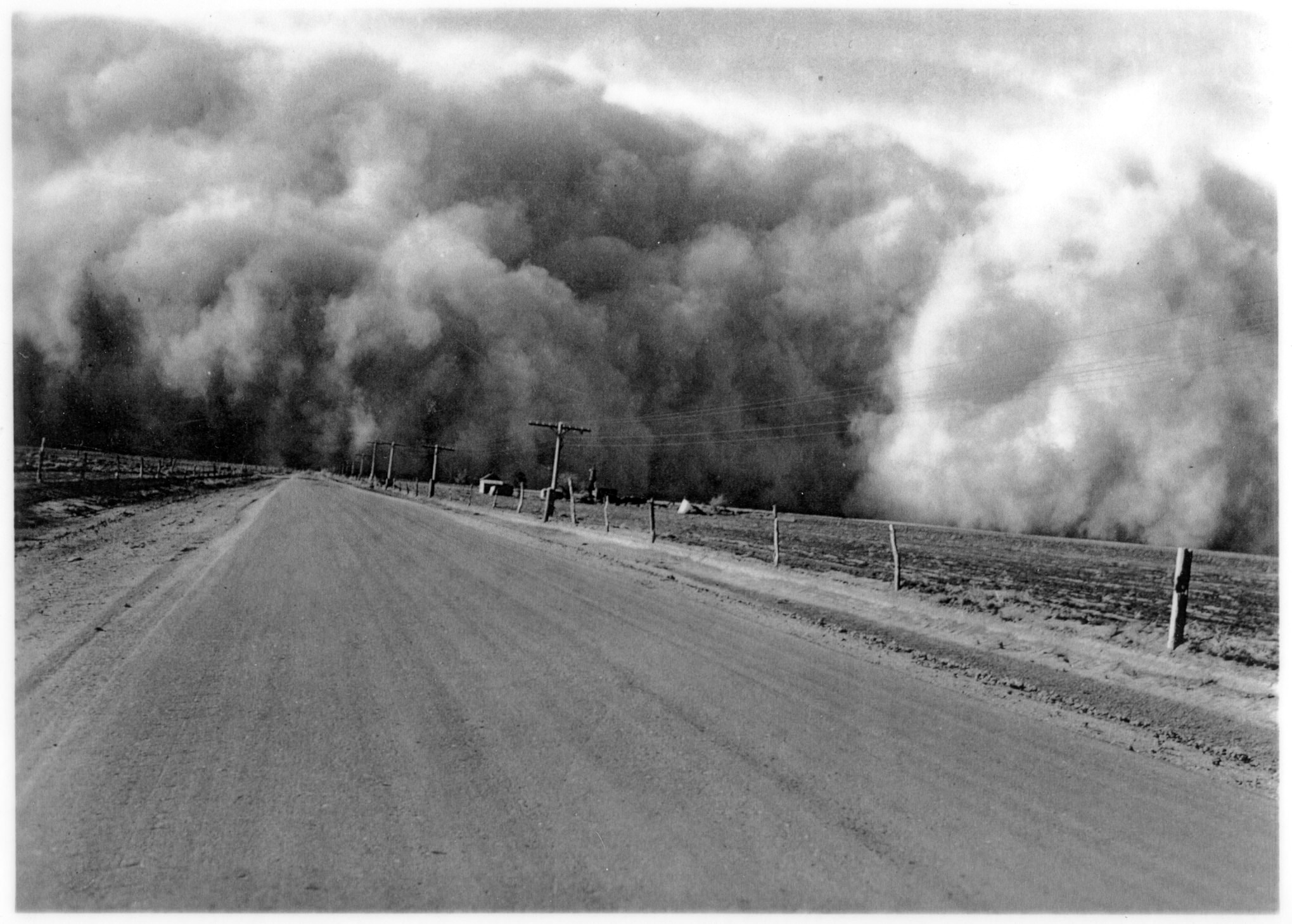 Soil conservation
As a result of the Dust Bowl,

the U.S. Soil Conservation Act of 1935 and

the Soil Conservation Service (SCS) were	created.

SCS:  Local agents in conservation districts worked with farmers to disseminate scientific knowledge and help them conserve their soil.
Overgrazing
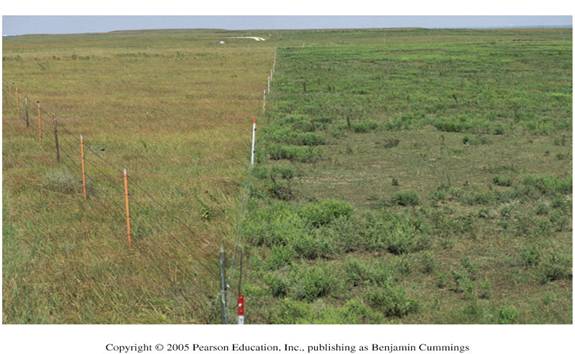 When livestock eat too much plant cover on rangelands, impeding plant regrowth
The contrast between ungrazed and overgrazed land on either side of a fenceline can be striking.
Overgrazing
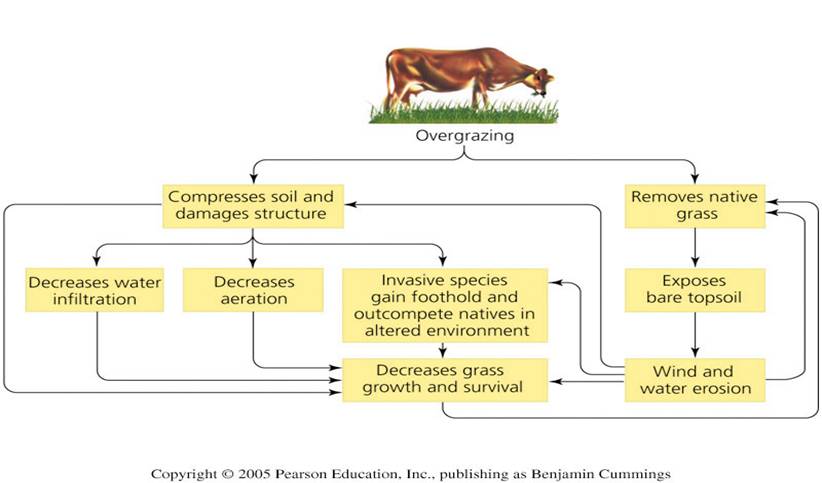 Overgrazing can set in motion a series of positive feedback loops.
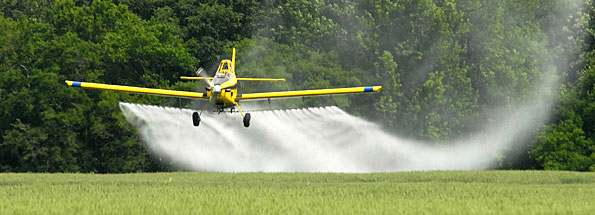 Artificial fertilizers increase crop yields buy:
Toxification of  the soil
Acidify  and change the pH of the soil
Unsustainable farming practices
Monoculture farming- too much of the same crop reduces specific nutrients
Over cropping- not resting the soil
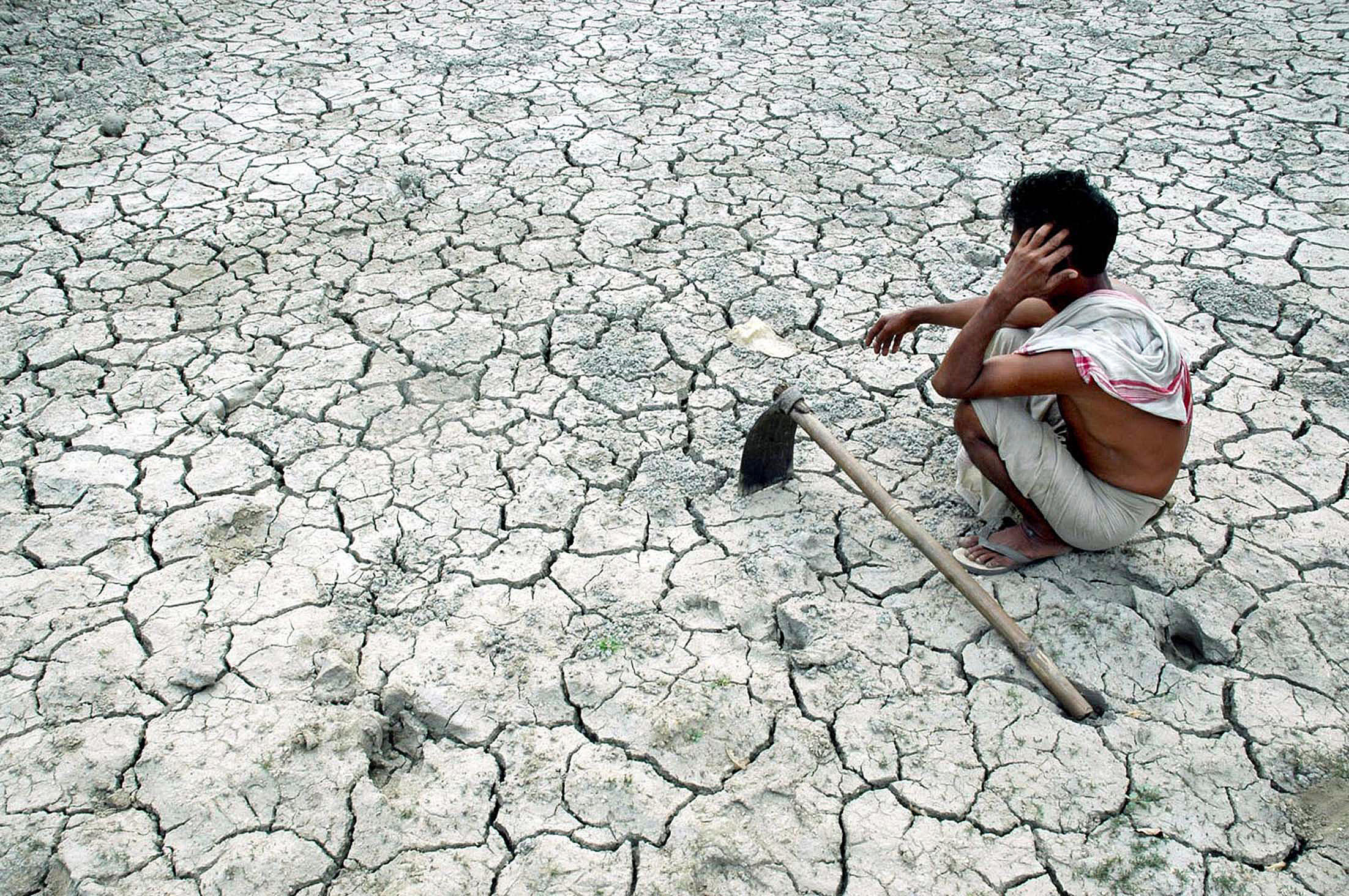 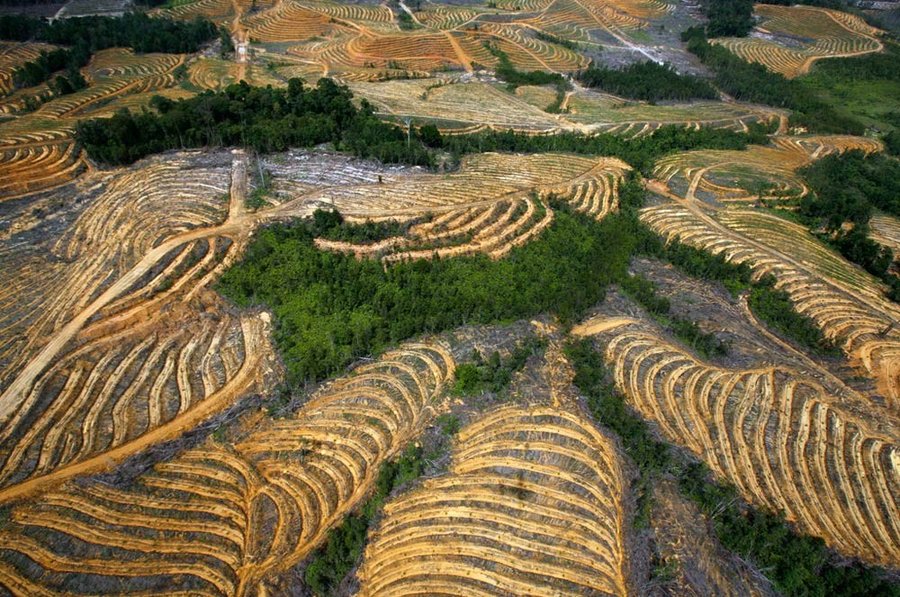 Deforestation
Loss of plant cover by farming, logging, construction, overgrazing by livestock, off-road vehicles, deliberate burning of vegetation and other activities leave soil vulnerable to erosion.
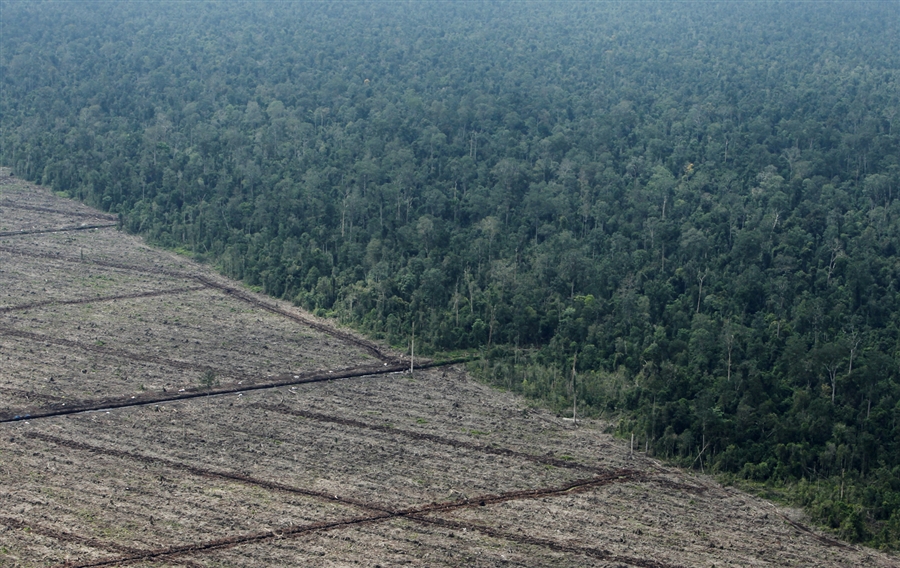 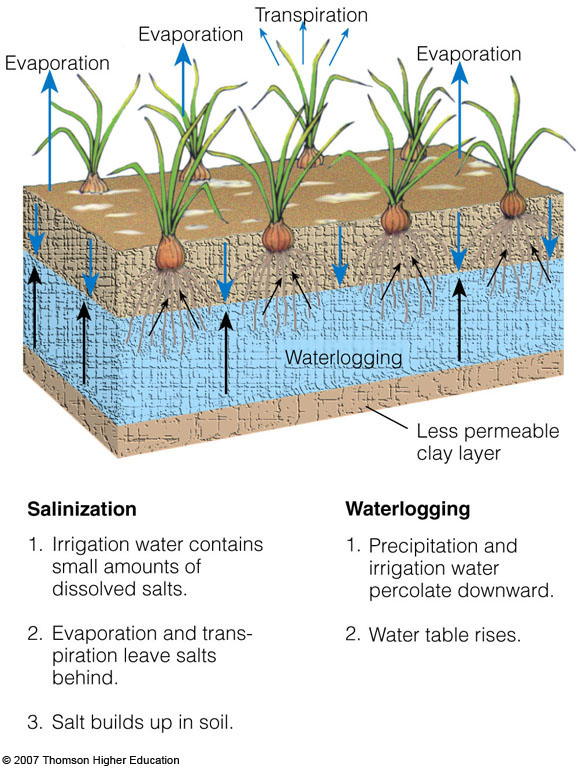 Salinization and Waterlogging
Repeated irrigation can reduce crop yields by causing salt buildup in the soil and waterlogging of crop plants.
Both result in:
stunted plant growth, lower crop yields,
 dead plants and ruined land.
Figure 13-13
Transpiration
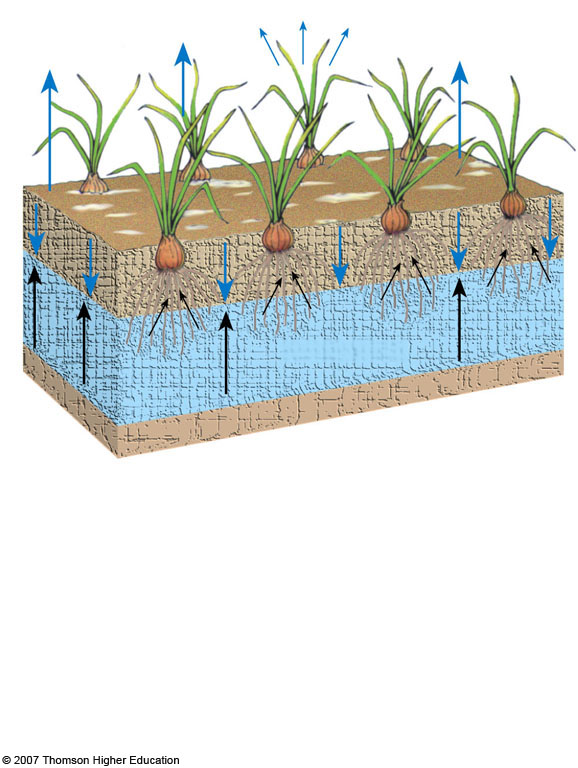 Evaporation
Evaporation
Evaporation
Waterlogging
Less permeable clay layer
Salinization
Waterlogging
1. Irrigation water contains small amounts of dissolved salts
1. Precipitation and irrigation water percolate downward.
2. Evaporation and transpiration leave salts behind.
2. Water table rises.
3. Salt builds up in soil.
Fig. 13-13, p. 281
[Speaker Notes: Figure 13.13
Natural capital degradation: salinization and waterlogging of soil on irrigated land without adequate drainage can decrease crop yields.]
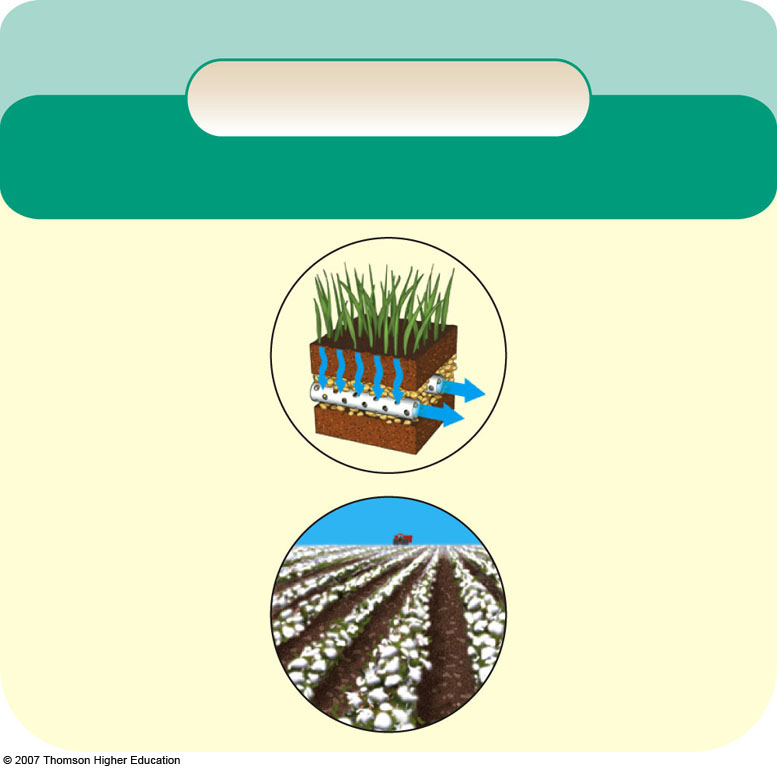 Solutions
Soil Salinization
Prevention
Cleanup
Reduce irrigation
Flush soil (expensive and wastes water)
Stop growing crops for 2–5 years
Switch to salt-tolerant crops (such as barley, cotton, sugarbeet)
Install underground drainage systems (expensive)
Fig. 13-15, p. 281
[Speaker Notes: Figure 13.15
Solutions: methods for preventing and cleaning up soil salinization. QUESTION: Which two of these solutions do you think are the most important?]
Salinization and Waterlogging of Soils: A Downside of Irrigation
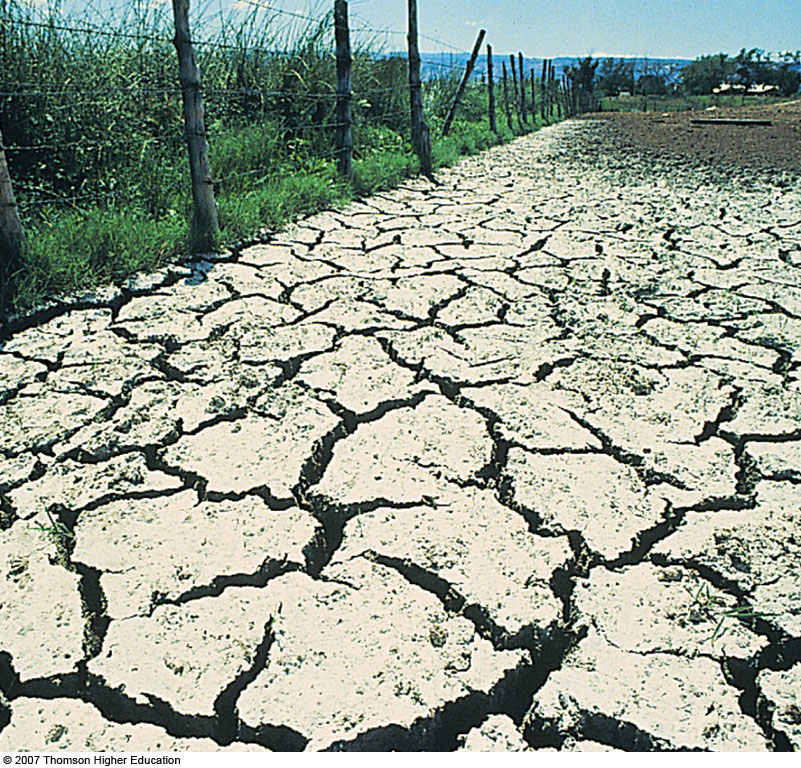 Example of high evaporation, poor drainage, and severe salinization.
White alkaline salts have displaced cops.
Figure 13-14
Monocultures
Intensified agriculture meant monocultures, vast spreads of a single crop.

This is economically efficient, but increases risk of catastrophic failure (“all eggs in one basket”).
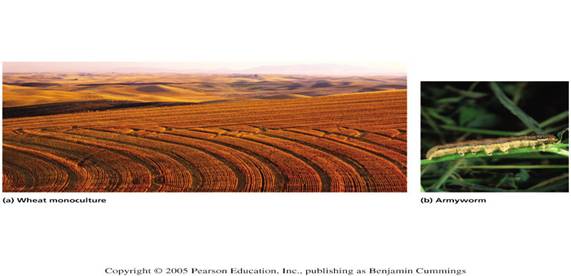 Wheat monoculture in Washington
Figure 9.4a
Crop diversity
Monocultures also have reduced crop diversity.
90% of all human food now comes from only 15 crop species and 8 livestock species.
Monocultures
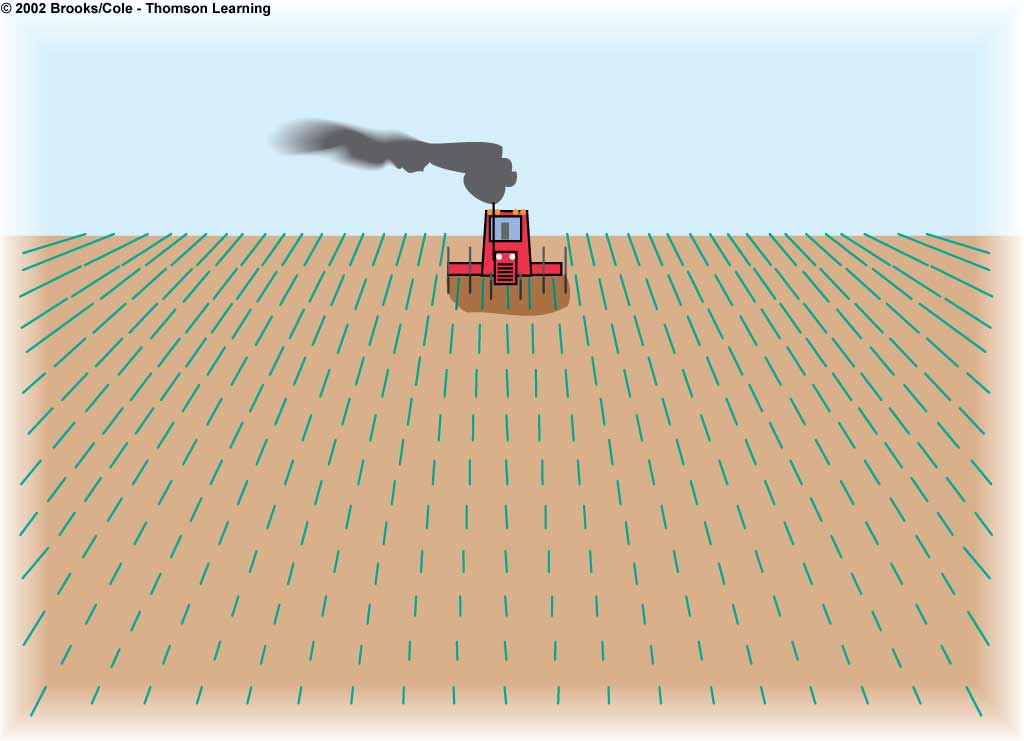 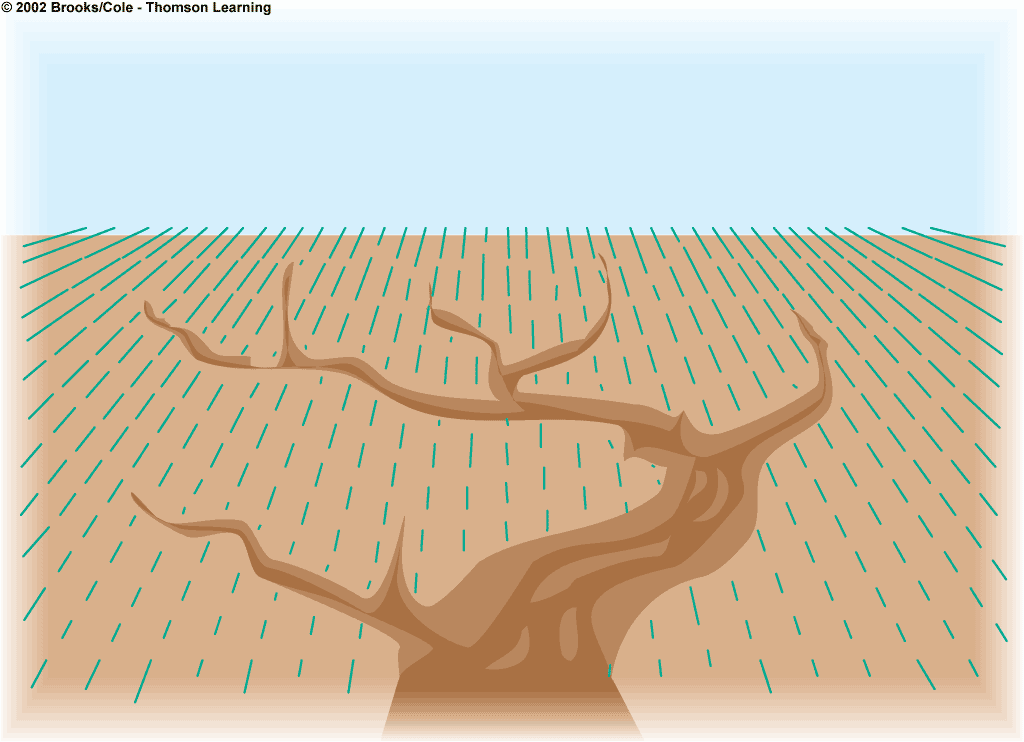 Biodiversity Loss
Soil
Loss and degradation of habitat from
clearing grasslands and forests and
draining wetland

Fish kills from pesticide runoff

Killing of wild predators to protect
livestock

Loss of genetic diversity from
replacing thousands of wild crop
strains with a few monoculture strains
Erosion

Loss of fertility

Salinization

Waterlogging

Desertification
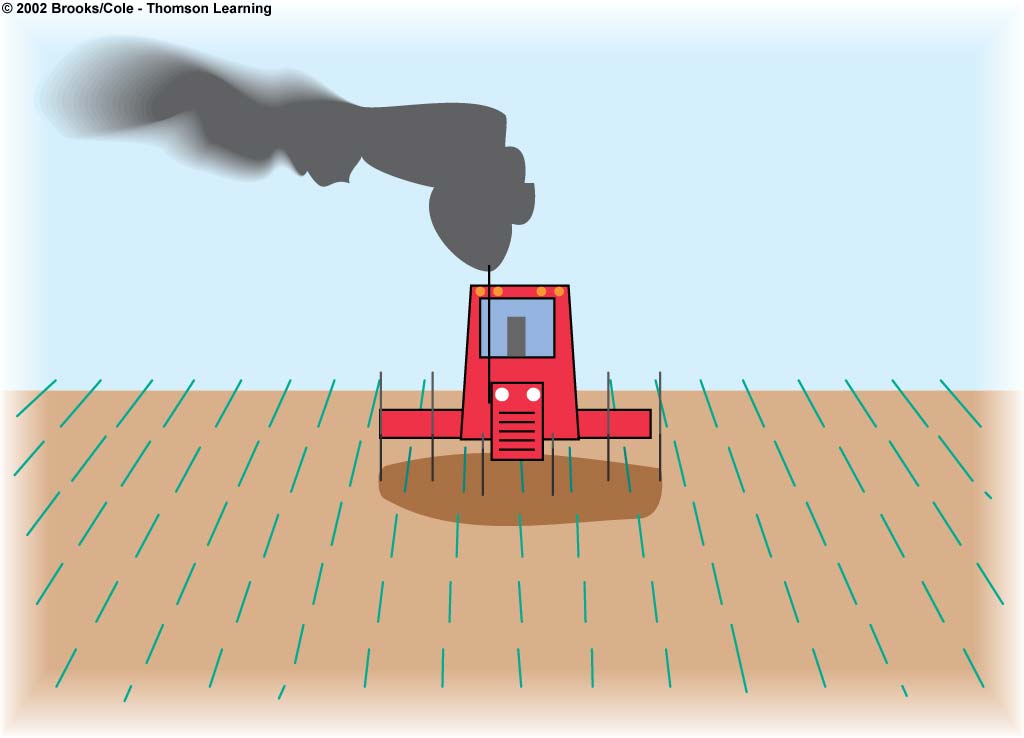 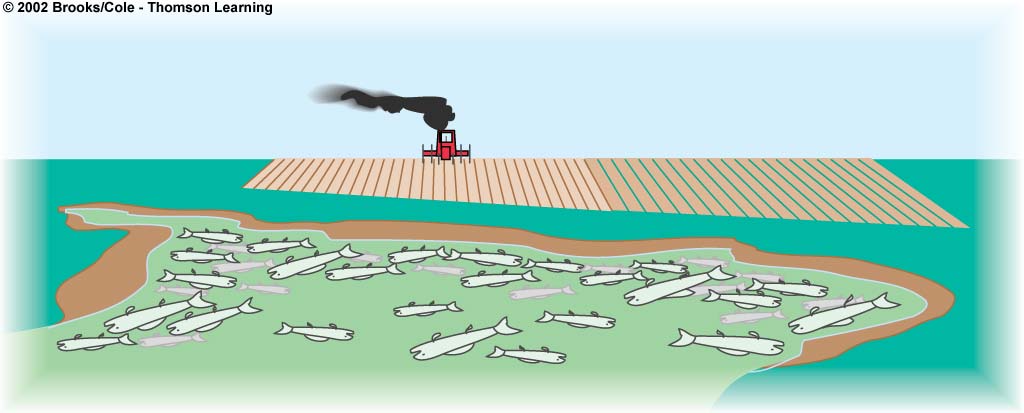 Air Pollution
Water
Water waste

Aquifer depletion

Increased runoff and
flooding from land cleared
to grow crops

Sediment pollution from
erosion

Fish kills from pesticide
runoff
Greenhouse gas emissions from fossil
Fuel issue

Other air pollutants from fossil fuel use

Pollution from pesticide sprays
Surface and groundwater
pollution from pesticides
and fertilizers

Overfertilization of lakes
and slow-moving rivers
from runoff of nitrates 
and phosphates from
fertilizers, livestock
wastes, and food
processing wastes
Monocultures
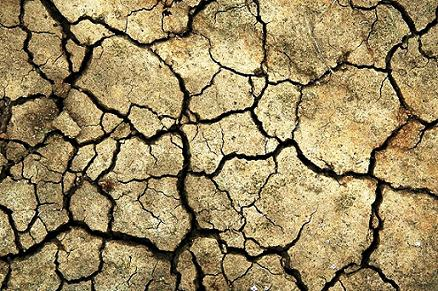 Preventing soil degradation
Several farming strategies to prevent soil degradation:
•  Crop rotation
•  Contour farming
•  Intercropping
•  Terracing
•  Shelterbelts
•  Conservation tillage
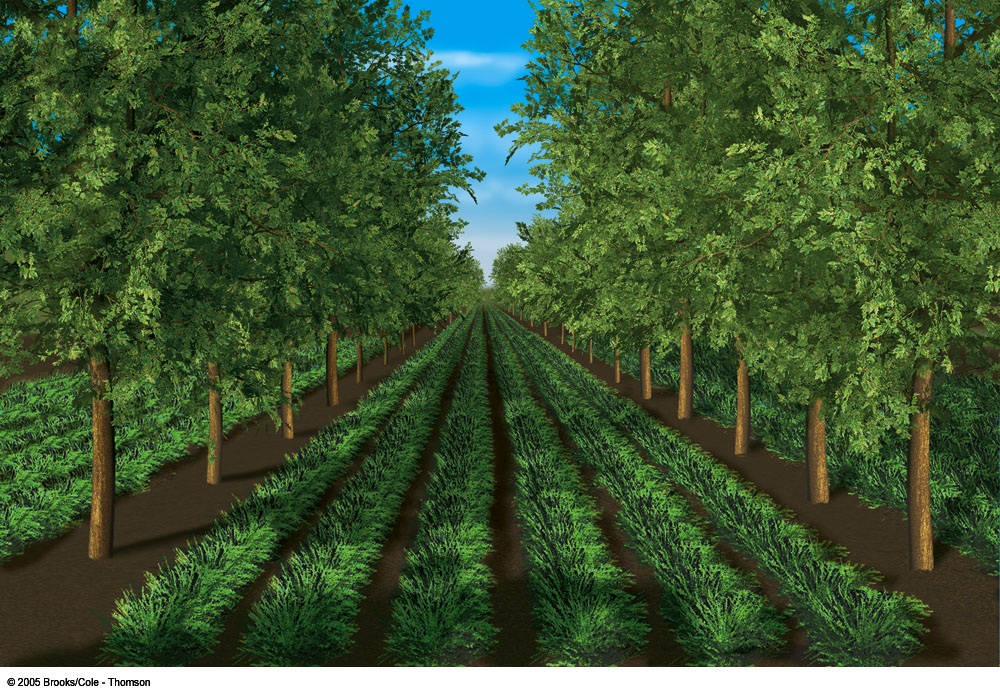 (c) Alley cropping
Contour farming
Planting along contour lines of slopes helps reduce erosion on hillsides.
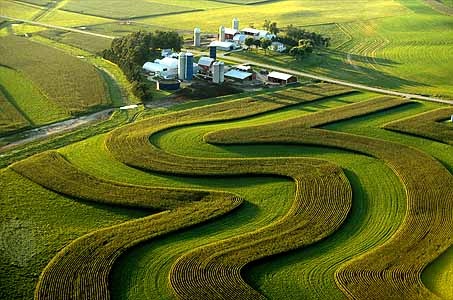 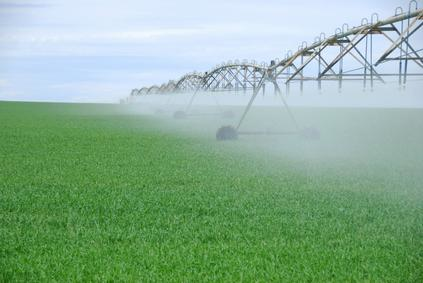 Irrigation
The artificial provision of water to support agriculture
70% of all freshwater used by humans is used for irrigation.
Irrigated land globally covers more area than all of Mexico and Central America combined.
Irrigation has boosted productivity in many places	… but too much can cause problems.
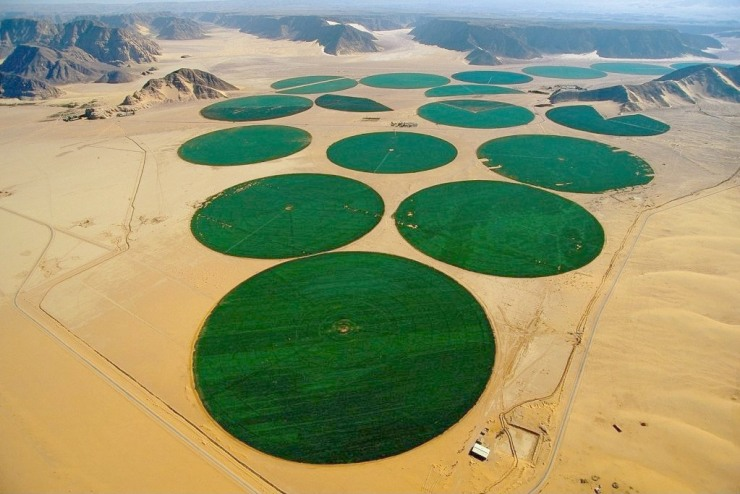 Improved irrigation
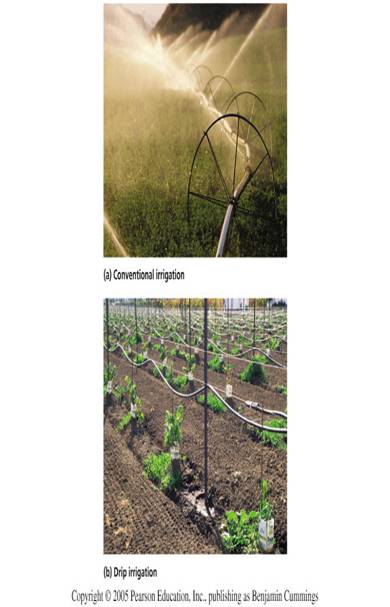 In conventional irrigation, only 40% of the water reaches plants.
Efficient drip irrigation targeted to plants conserves water, saves money, and reduces problems like salinization.
Figure 8.17
Crop rotation
Alternating the crop planted (e.g., between corn and soybeans) can restore nutrients to soil and fight pests and disease.
Intercropping
Mixing crops such as in strip cropping can provide nutrients and reduce erosion.
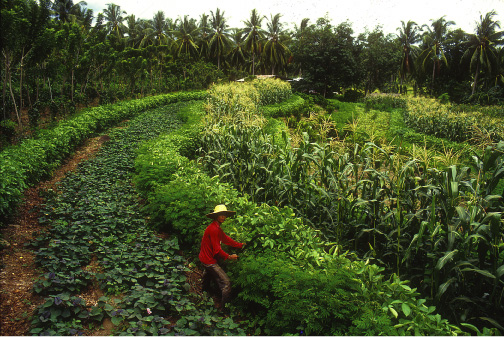 Figure 8.16c
Terracing
Cutting stairsteps or terraces is the only way to farm extremely steep hillsides without causing massive erosion. It is labor-intensive to create, but has been a mainstay for centuries in the Himalayas and the Andes.
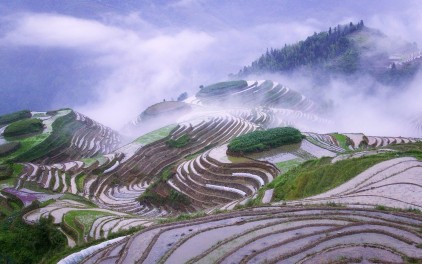 Shelterbelts
Rows of fast-growing trees around crop plantings provide windbreaks, reducing erosion by wind.
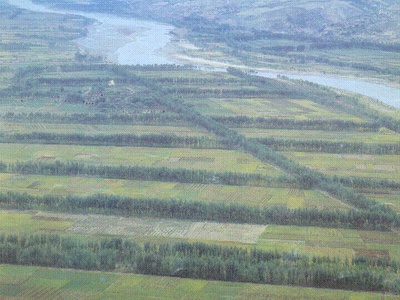 Conservation tillage
No-till and reduced-tillage farming leaves old crop residue on the ground instead of plowing it into soil. This covers the soil, keeping it in place. 
Here, corn grows up out of a “cover crop.”
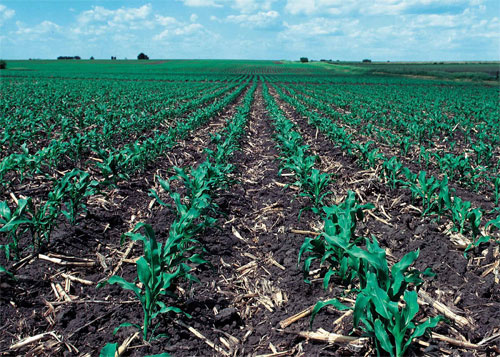 Conservation tillage
Conservation tillage is not the best practice for all crops everywhere.

It often requires more chemical herbicides (because weeds are not plowed under).

It often requires more fertilizer (because other plants compete with crops for nutrients).
But legume cover crops can keep weeds at bay while nourishing soil, and green manures can be used as organic fertilizers.
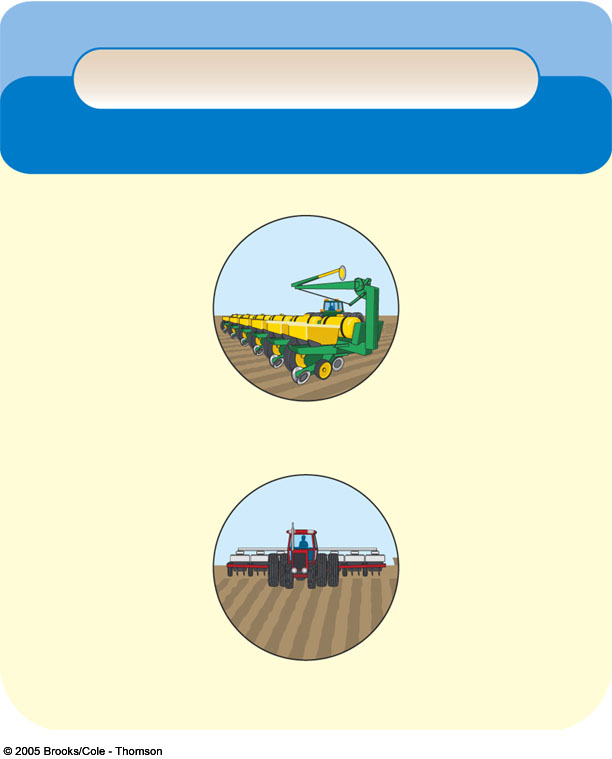 Trade-Offs
Conservation Tillage
Disadvantages
Advantages
Can increase 
herbicide use for 
some crops



Leaves stalks that 
can harbor crop 
pests and fungal 
diseases and 
increase pesticide 
use


Requires 
investment 
in expensive 
equipment
Reduces erosion

Saves fuel

Cuts costs

Holds more soil 
water

Reduces soil 
compaction

Allows several crops 
per season

Does not reduce 
crop yields

Reduces CO2 
release from soil
Organic farming- Straw to reduce water loss and erosion,  natural fertilizers, compost
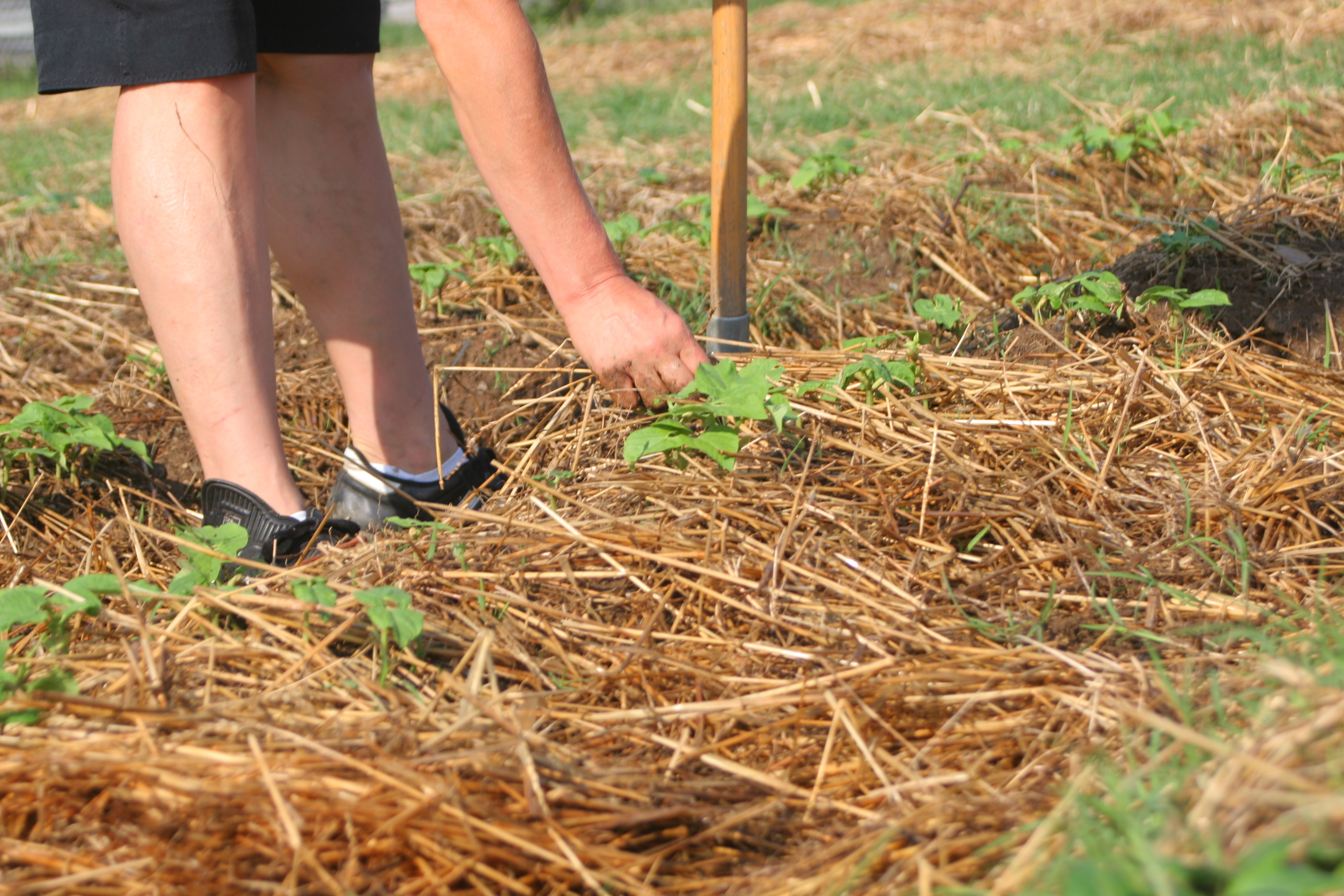